Volume homework Year_____ Set on ______/Due on________
Maths in real life

Where is volume used in real life?
Memory
Volume of a cube = length x length x length or length3
Volume of a cuboid = width x length x height 
Volume of a prism = area of the front shape x length
What is it?
A cuboid and a cube have the same volume. The cuboid has lengths of 3cm, 8cm and 9 cm. What is the length of the cube?
Key learning: Silver

 
1. A box with sides of length 6cm, 12cm and 10cm, is put into a larger box with sides of length 10cm, 20cm and 30cm.
Calculate the volume of the empty space in the larger box.

2. A large box is a cube with sides of length 50cm. Small cubes have sides of length 10cm.
Calculate the volume of the large box
Calculate the volume of a small cube
How many small cubes will fit into the large box?
The Golden Challenge

Calculate the volume of these shapes
Key learning: Bronze

Calculate the volume of a cube with side 4cm

Calculate the volume of a cuboid with sides 3cm, 5cm, 9cm

Calculate the volume of a triangle prism, where the triangle has a base of 5 cm and a height of 6cm and the length of the prism is 10 cm.

Calculate the volume of a triangular prism that has an area of the triangle to be 9cm2 and the prism has a length of 12 cm.
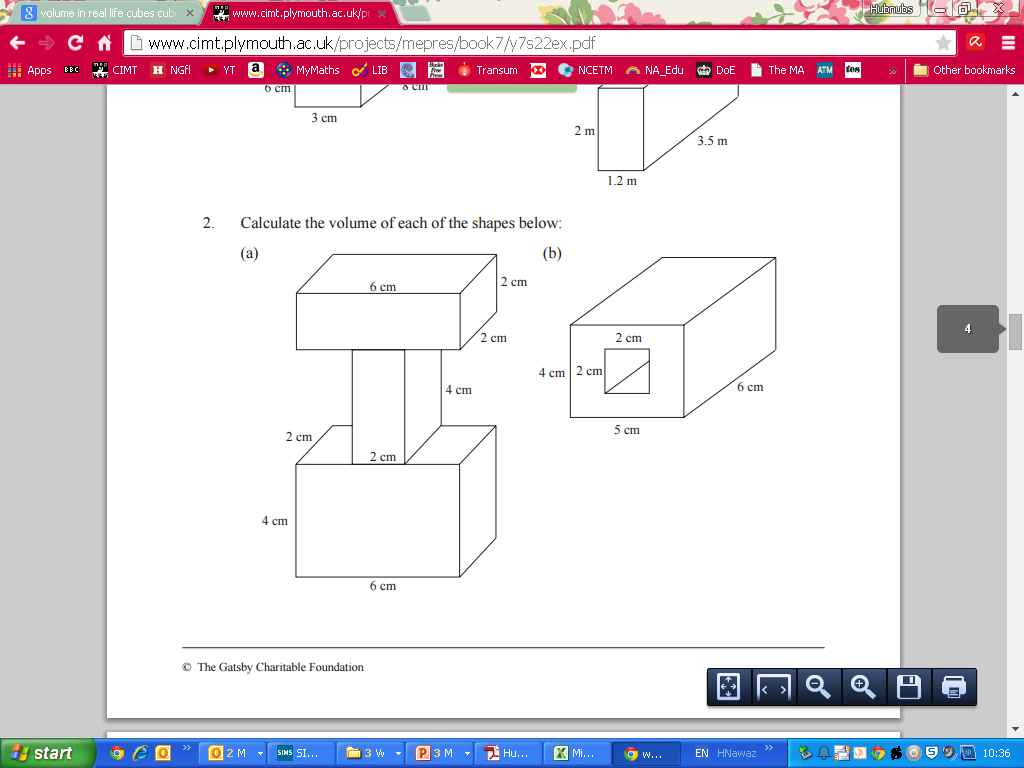 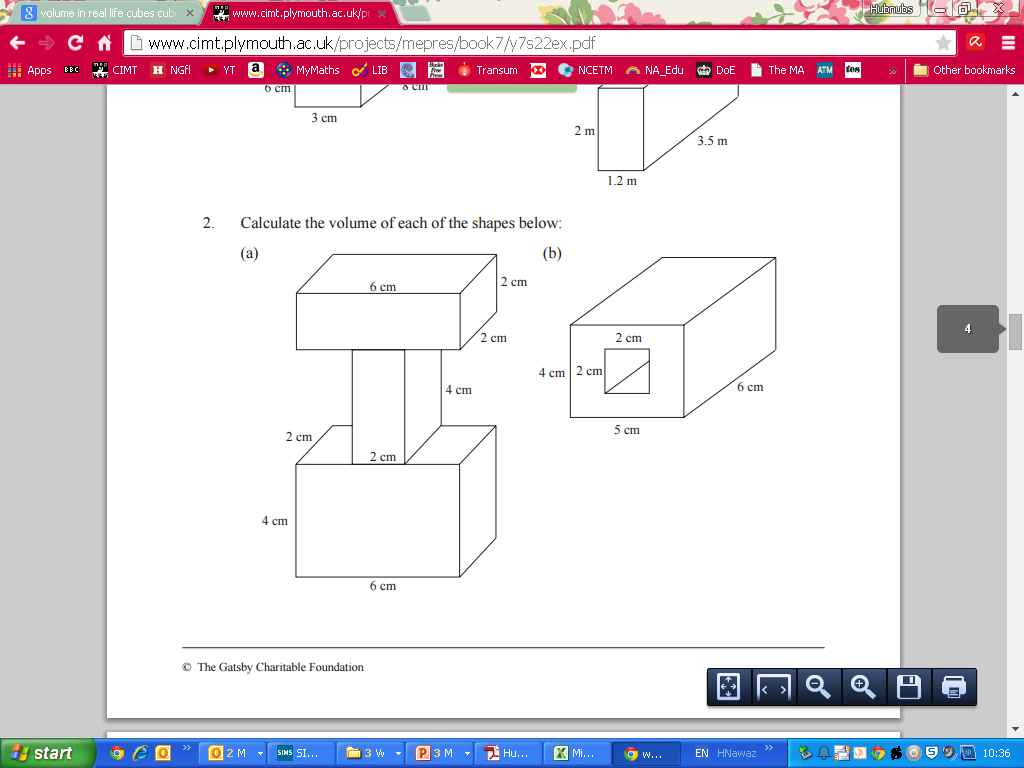 Volume homework Year_____ Set on ______/Due on________
Maths in real life

Where is volume used in real life?
Memory
Volume of a cube = length x length x length or length3
Volume of a cuboid = width x length x height 
Volume of a prism = area of the front shape x length
What is it?
A cuboid and a cube have the same volume. The cuboid has lengths of 3cm, 8cm and 9 cm. What is the length of the cube? 6 root 6
Key learning: Silver

1. A box with sides of length 6cm, 12cm and 10cm, is put into a larger box with sides of length 10cm, 20cm and 30cm.
Calculate the volume of the empty space in the larger box. 5280 cm cbd

2. A large box is a cube with sides of length 50cm. Small cubes have sides of length 10cm.
Calculate the volume of the large box 125000 cm cbd
Calculate the volume of a small cube 1000 cm cbd
How many small cubes will fit into the large box? 125
The Golden Challenge

Calculate the volume of these shapes 
    a) 88 cm cbd  (b) 96 cm cbd
Key learning: Bronze

Calculate the volume of a cube with side 4cm 64cm cbd
Calculate the volume of a cuboid with sides 3cm, 5cm, 9cm 135 cm cbd

Calculate the volume of a triangle prism, where the triangle has a base of 5 cm and a height of 6cm and the length of the prism is 10 cm. 150 cm cbd

Calculate the volume of a triangular prism that has an area of the triangle to be 9cm2 and the prism has a length of 12 cm. 108 cm cbd
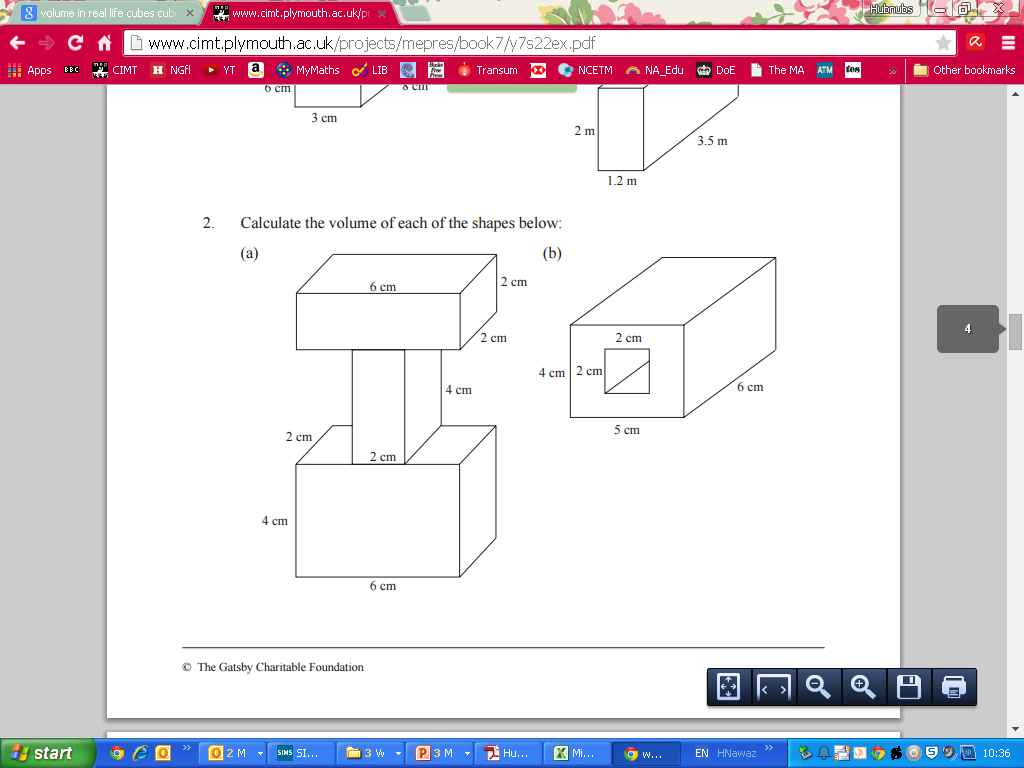 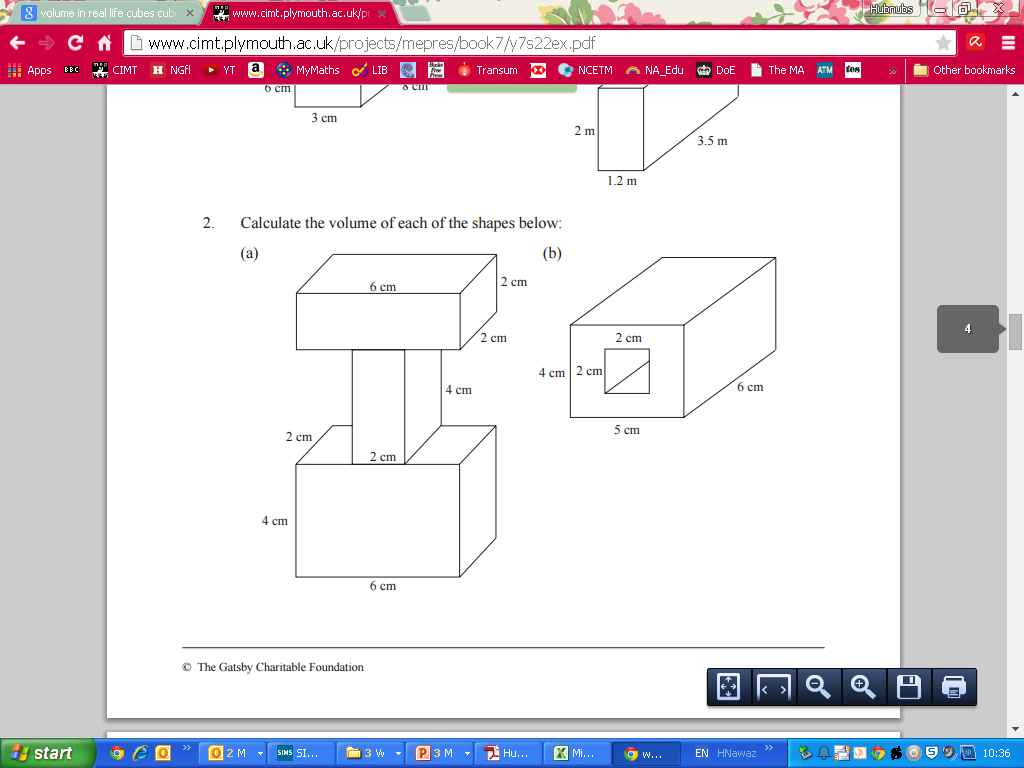